Data Saturday Gothenburg 2024
Sponsors
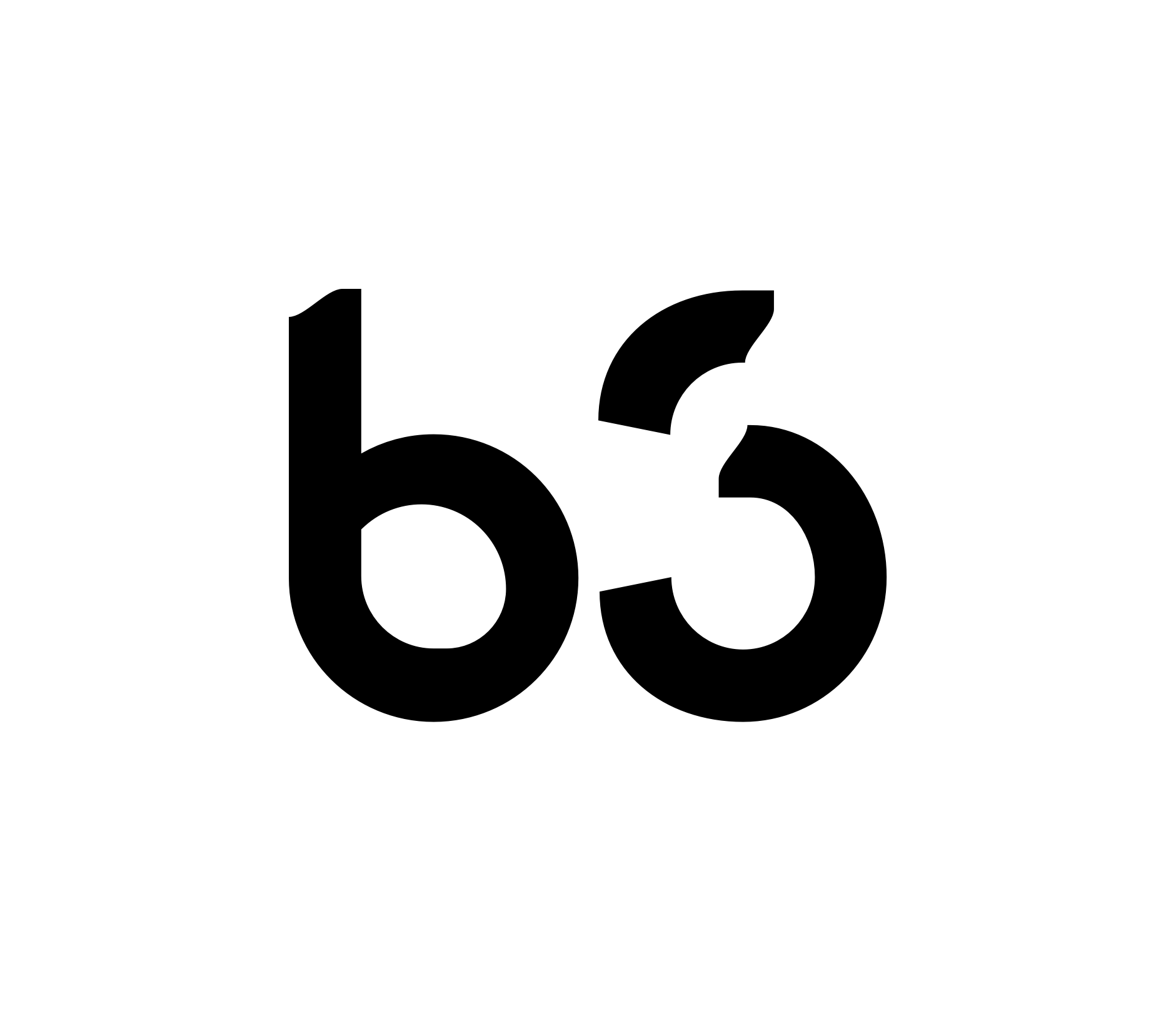 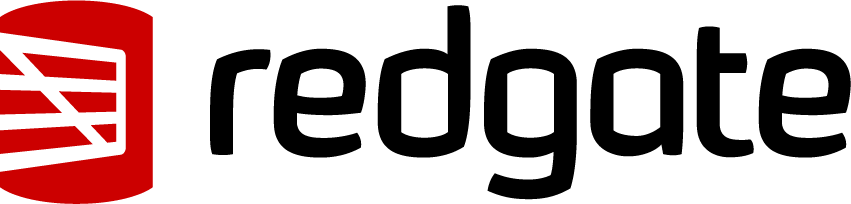 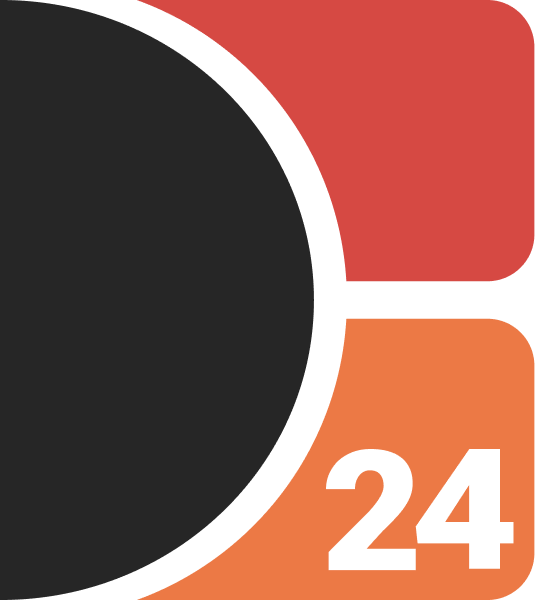 The after-party sponsor
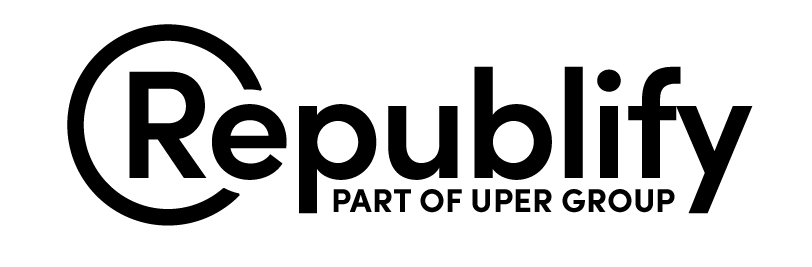 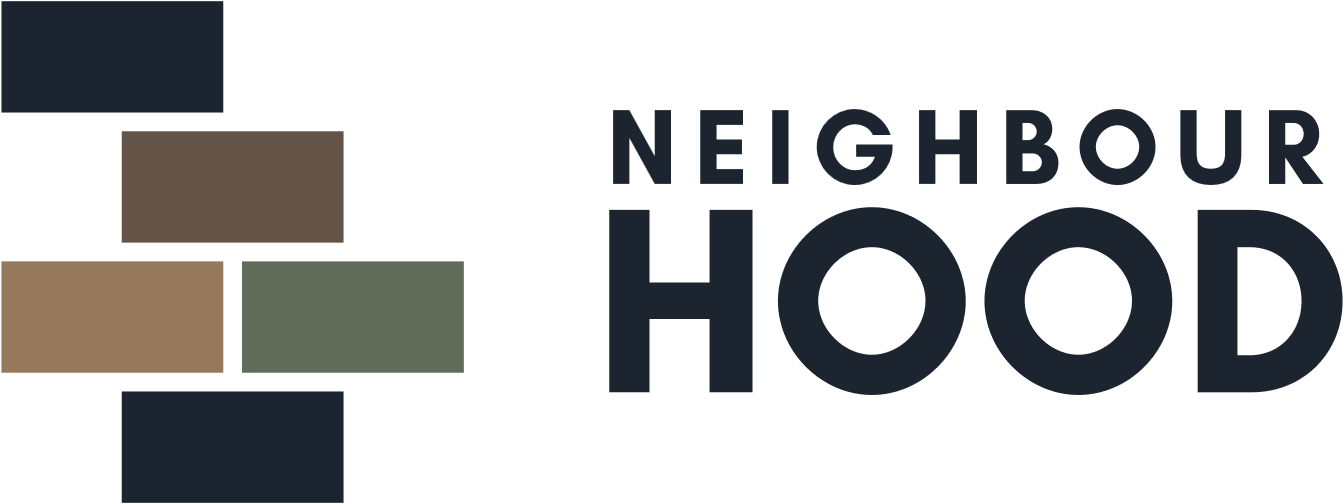 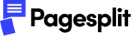 Data Saturday 2025
September 6.